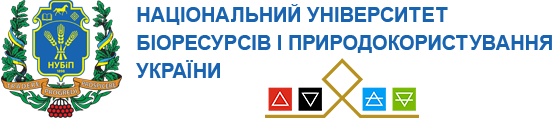 ПРАВО  ВЛАСНОСТІ  
і  
ІНТЕЛЕКТУАЛЬНА ВЛАСНІСТЬ
ПИТАННЯ, ЩО  РОЗГЛЯДАЮТЬСЯ
Що таке право власності
Здійснення права власності
Хто і як може стати власником
Право інтелектуальної власності
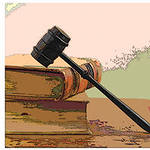 Право власності :
Це сукупність правових норм, які регулюють суспільні відносини з приводу володіння, користування та розпорядження майном;
Це право особи на річ (майно), яке вона здійснює відповідно до закону за своєю волею, незалежно від волі інших осіб
Зміст права власності полягає у тому, що власникові належать права володіння, користування та розпорядження своїм майном
здійснення права власності означає, що:
власник володіє, користується, розпоряджається своїм майном на власний розсуд 
власник має право вчиняти щодо свого майна будь-які дії, які не суперечать закону 
власник зобов'язаний при здійсненні своїх прав та виконанні обов'язків додержуватися моральних засад суспільства 
усім  власникам забезпечуються рівні умови здійснення своїх  прав;  власність зобов'язує 
власник не може використовувати право власності на шкоду правам, свободам та гідності громадян, інтересам суспільства, погіршувати екологічну ситуацію та природні якості землі
держава не втручається у здійснення власником права власності
Спадкування – перехід прав і обов'язків щодо майна від особи, яка померла(спадкодавця) до спадкоємців.Заповіт – письмове розпорядження людини щодо долі свого майна на випадок смерті.посвідчене у встановленому законом порядку.
Право власності
ПРАВОІНТЕЛЕКТУАЛЬНОЇ ВЛАСНОСТІ
- це право особи на результат інтелектуальної, творчої діяльності або на інший об'єкт права інтелектуальної власності, визначений Цивільним кодексом України та іншими законами
право Інтелектуальної власності становлять:
право Інтелектуальної власності